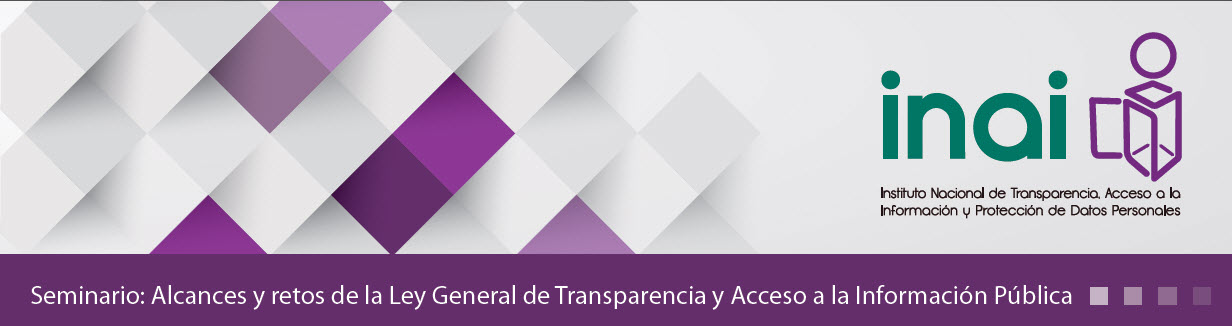 AVISO DE PRIVACIDAD
Taller para formadores
Esquema de coordinación
Proyecto de Vinculación con cámaras y 
asociaciones nacionales
Divulgar la importancia del cumplimiento de la LFPDPPP
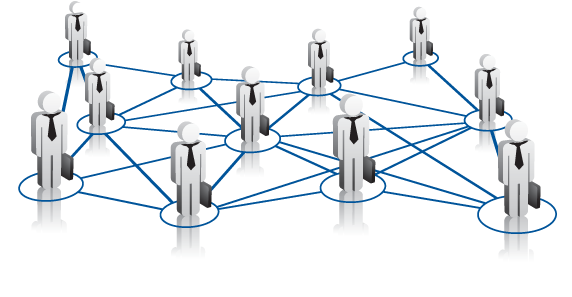 Generar un efecto multiplicador (redes) en la difusión del conocimiento
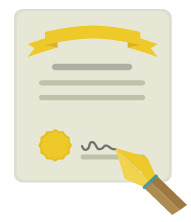 Red de formadores
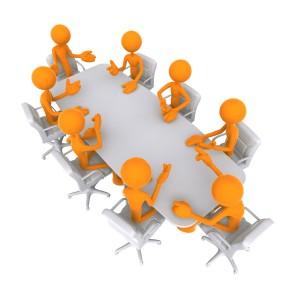 Facilitar el cumplimiento
Convenio de colaboración con la Asociación
Comités de Protección de Datos
[Speaker Notes: Con el fin de instrumentar acciones preventivas que promuevan el cumplimiento de las obligaciones de la Ley Federal de Protección de Datos Personales en Posesión de Particulares (LFPDPPP) y  el correcto ejercicio de los derechos y difundir entre las empresas sus alcances, con especial énfasis en la elaboración del Aviso de Privacidad, el Instituto  ha creado el Programa de Vinculación con las Empresas Privadas.

El Programa de Vinculación contempla dos estrategias de colaboración que se detonan a partir de la firma de convenios de colaboración entre el IFAI y las cámaras y asociaciones nacionales, estas dos estrategias son la integración de comités en materia de protección de datos y la impartición de talleres especializados de formación.

Los convenios de colaboración son una invitación a las organizaciones privadas a contribuir en la ejecución de acciones dirigidas a difundir y ampliar el conocimiento del derecho a la protección de datos personales entre sus asociados, así como a establecer estrategias y líneas de acción, con la finalidad de facilitar el cumplimiento de los preceptos establecidos. 
Asimismo, promueven la integración de Comités de Protección de Datos al interior de las organizaciones, que den asesoría a los asociados, determinen acciones para cumplir con los principios de protección y aseguramiento de datos, informen de las limitantes para alcanzar los fines de cumplimiento y sirvan de enlace con el IFAI para solventar requerimientos de información. 
Finalmente, prevén la impartición por parte del IFAI, de talleres de formación a ejecutivos y representantes de las cámaras y asociaciones.]
Red de formadores
Talleres de formación de asesores de datos personales
6 módulos teórico-prácticos
5 horas de duración cada uno
25 a 30  participantes
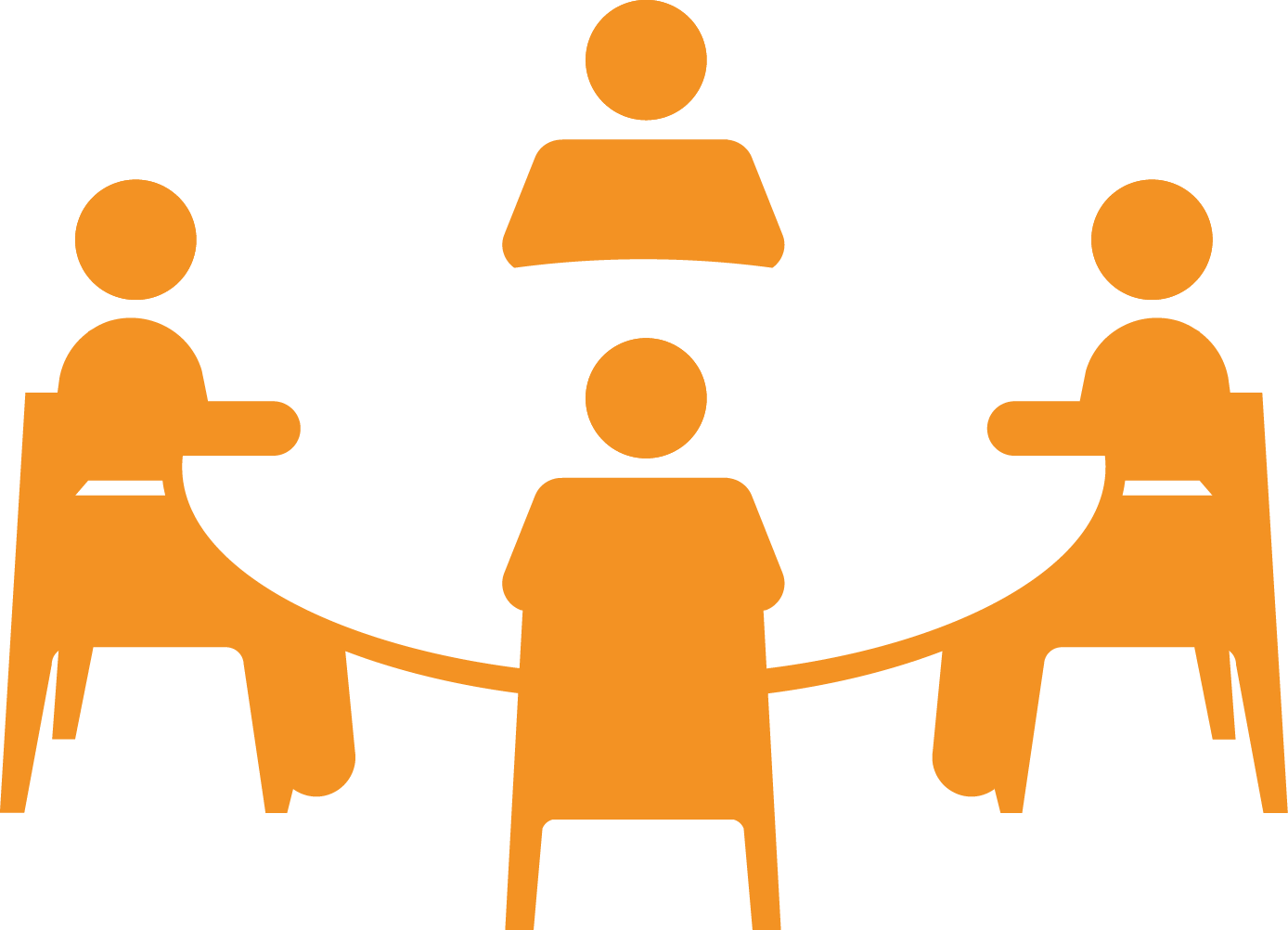 Módulo 3
Ejercicio de 
Derechos ARCO
(DG Protección de Derechos y Sanción)
Módulo 1
Introducción a la LFPDPPP
(DG Normatividad y Consulta)
Módulo 2
Aviso de Privacidad

(DG Prevención y Autorregulación)
Módulo 4
Análisis de la LFPDPPP y su Reglamento, en materia de Medidas de Seguridad
(DG Investigación y Verificación)
Módulo 5
Guía para implementar un Sistema de Gestión de Seguridad de Datos Personales

(DG Prevención y Autorregulación)
Módulo 6
Esquemas de Autorregulación

(DG Autorregulación)
Reconocimiento
[Speaker Notes: Con el fin de lograr que el mayor número posible de responsables del tratamiento de datos personales cuente con el apoyo técnico necesario para dar cumplimento a las obligaciones que establece la Ley Federal de Protección de Datos Personales en Posesión de Particulares (LFPDPPP), se ha diseñado una estrategia nacional de formación de facilitadores en materia de protección de datos, al interior de las cámaras y asociaciones empresariales, a fin de integrar redes de asesores que brinden apoyo a los asociados y en sus centros de trabajo, generando un efecto multiplicador en la difusión del conocimiento.]
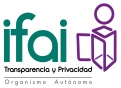 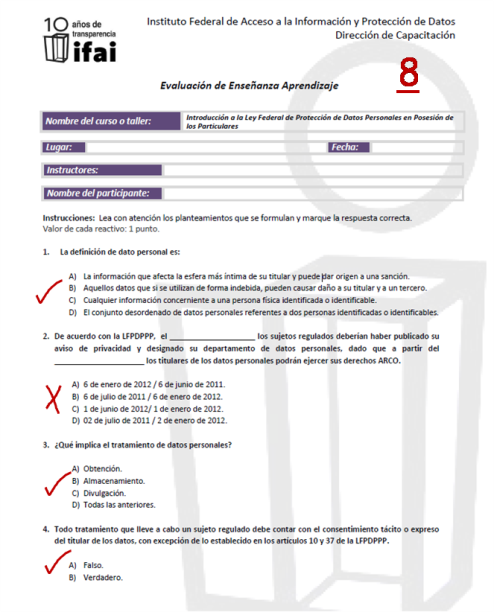 Requisitos para considerar su ASISTENCIA y ser acreedor a una CONSTANCIA de participación del taller:
Registrarse en la lista de asistencia y
Llenar correctamente y entregar:

Ficha de registro electrónica con rúbrica original
Evaluación de enseñanza-aprendizaje 
Evaluación de calidad
Permanecer en el 100% de la duración del curso
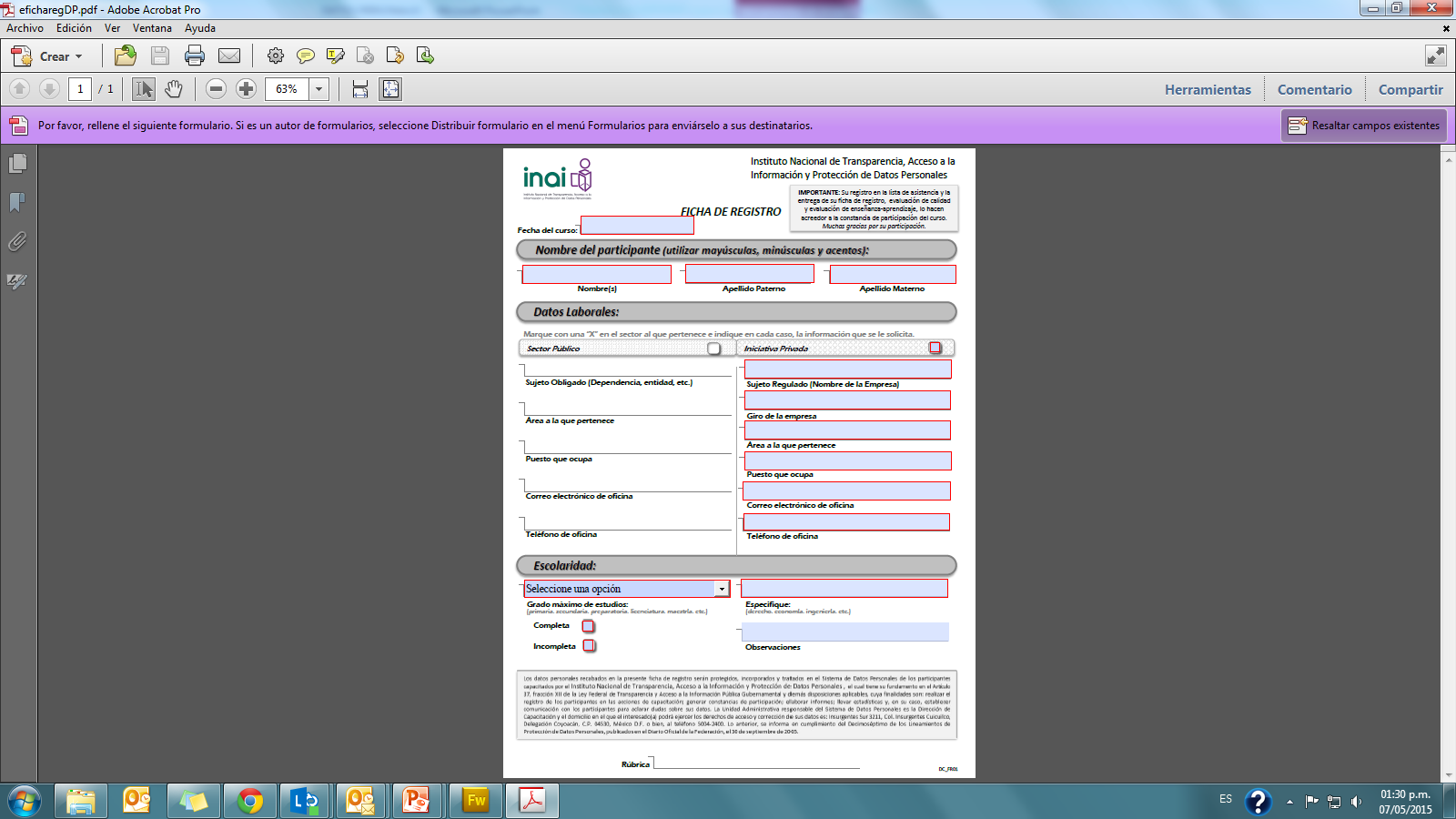 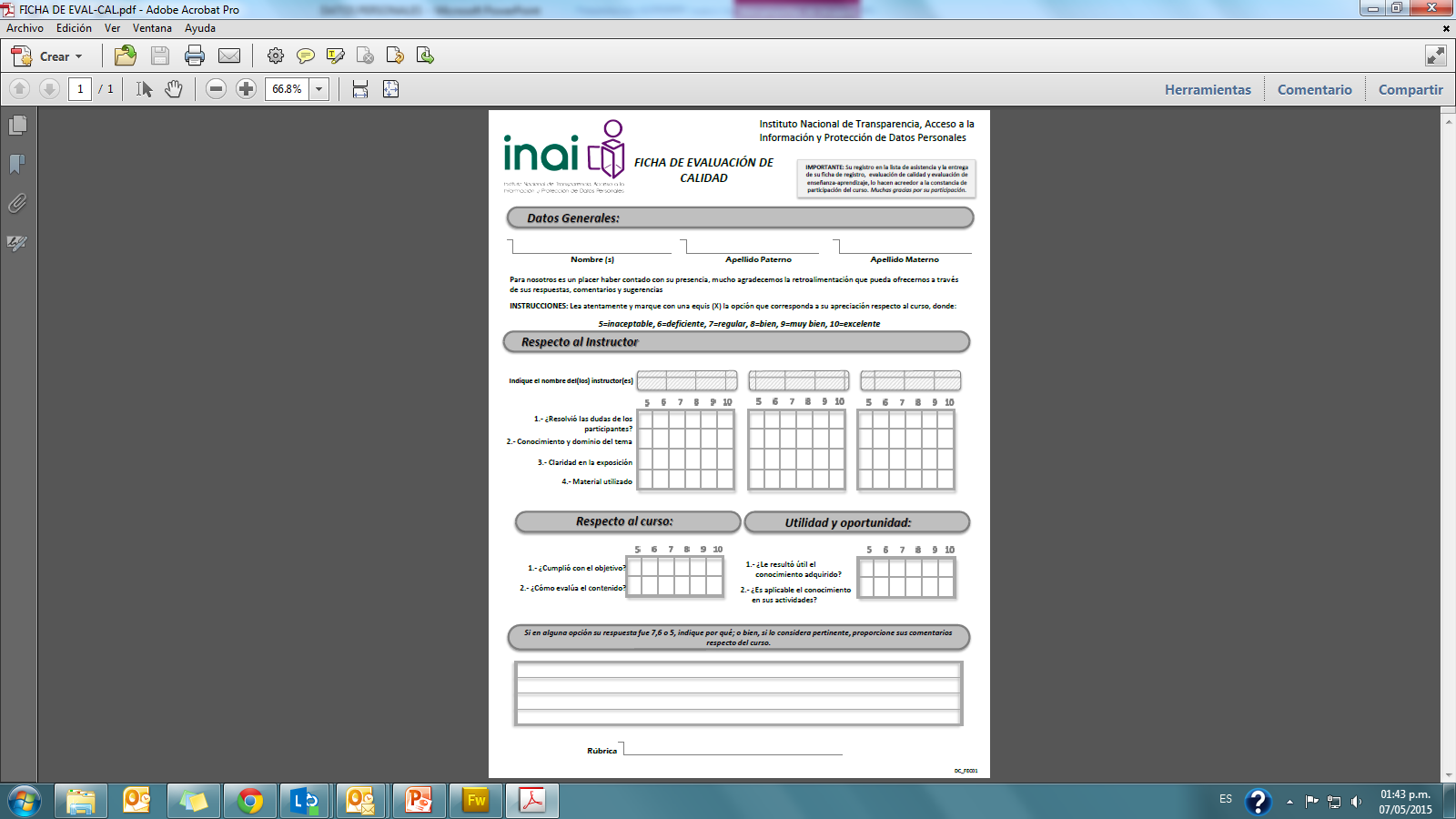 4
Objetivos del Taller
Al finalizar el taller, los participantes: 

Identificarán los elementos informativos que deberá contener el Aviso de Privacidad en términos de la Ley Federal de Protección de Datos Personales en Posesión de los Particulares, su Reglamento y los Lineamientos del Aviso de Privacidad.
Contarán con las herramientas para promover entre su personal y asociados, la generación, revisión y mejora de sus avisos de privacidad, en el marco de lo establecido en la LFPDPPP, su Reglamento y los Lineamientos.
Programa del Taller
1. PRESENTACIÓN DEL TALLER
Apertura, contexto y objetivos del taller 
Presentación de instructores y participantes
2. ASPECTOS FUNDAMENTALES DEL AVISO DE PRIVACIDAD 
El Aviso de Privacidad
Estructura y diseño
Modalidades del Aviso de Privacidad
Momentos para la puesta a disposición 
Medidas compensatorias
Elementos del Aviso de Privacidad
3. ANÁLISIS DEL CONTENIDO DEL AVISO DE PRIVACIDAD A PARTIR DE UN CASO PRÁCTICO
Ejercicio para identificar y comprender el contenido de un Aviso de Privacidad
Elaboración del Aviso de Privacidad, a partir del trabajo en equipo, bajo la guía y retroalimentación del instructor
ASPECTOS FUNDAMENTALES DEL
AVISO DE PRIVACIDAD
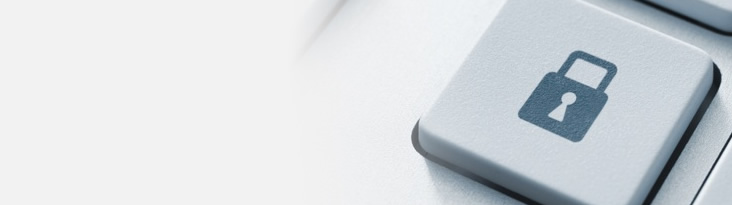 Laura Sofía Gómez Madrigal
Directora de Seguridad de Datos Personales del Sector Privado
El Aviso de Privacidad
¿Qué es el Aviso de Privacidad?
Un documento físico, electrónico o en cualquier otro formato (visual, sonoro, etc.) generado por el responsable que es puesto a disposición del titular, previo al tratamiento de sus datos personales, con el propósito de informarle qué datos se recaban y con qué fines.

Es la materialización del Principio de Información.
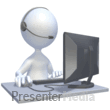 Objetivo del Aviso de Privacidad
Establecer los términos, alcances y condiciones generales del tratamiento de los datos personales.

Informar al titular para que pueda tomar decisiones informadas sobre sus datos personales, a efecto de mantener el control y disposición sobre ellos.
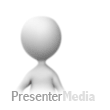 Estructura y diseño del Aviso de Privacidad
Ser sencillo y con la información necesaria, expresado en español y con un lenguaje claro y comprensible;

No usar frases inexactas, ambiguas o vagas;

Para su redacción tomar en cuenta el perfil del titular; 

No incluir textos o formatos que induzcan al titular a elegir una opción en específico;

No incluir casillas previamente marcadas, y

No remitir a textos o documentos que no estén disponibles para el titular.
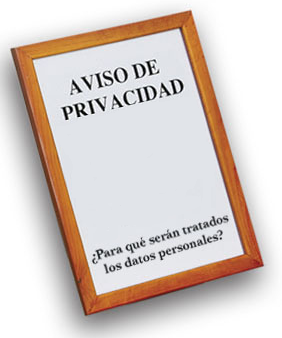 Modalidades del Aviso de Privacidad
El Aviso de Privacidad
Momentos para la puesta a disposición del Aviso de Privacidad

Si los datos se obtienen de manera directa o personal:              Previo a la obtención de los datos.

Si los datos se obtienen de manera indirecta , o cuando proceden de una transferencia sea consentida o no por el titular, o proceden de una fuente de acceso público:              Al primer contacto con el titular o previo al aprovechamiento de los datos.

Si  el responsable pretende tratar los datos personales para una finalidad distinta:          Previo al aprovechamiento para la nueva finalidad.
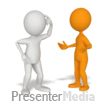 Medidas compensatorias
Se utilizarán cuando resulte imposible dar a conocer al Aviso de Privacidad al titular o exija esfuerzos desproporcionados, en consideración al número de titulares o a la antigüedad de los datos.
Contenido
Aviso de privacidad simplificado:
Medios
Diarios de circulación nacional, locales o revistas especializadas.
Página de internet del responsable.
Hipervínculos en la página del Instituto, cuando el responsable no cuente con página de internet.
Carteles informativos.
Cápsulas informativas en radiodifusoras.
Medios alternos de comunicación masiva.
La identidad y domicilio del responsable.

Las finalidades del tratamiento.

Los mecanismos para conocer el Aviso de Privacidad completo.
Las medidas compensatorias las deberá instrumentar el responsable de acuerdo con los
CRITERIOS GENERALES que expidió el INAI. Los CASOS NO PREVISTOS en los criterios, requerirán AUTORIZACIÓN EXPRESA del Instituto, previo a su instrumentación. 

Diario Oficial de la Federación 18-abril- 2012
Elementos informativos del Aviso de Privacidad
La identidad y domicilio
El Aviso de Privacidad debe informar:


 El nombre completo del responsable cuando se trate de una persona física, o bien, la denominación o razón social cuando se trate de una persona moral,  ( Nombre comercial = Banco de Comercio (Bancomer) )

 El domicilio indicando calle, número, colonia, delegación o municipio, entidad federativa y código postal, el cual deberá ser el mismo donde el responsable recibe notificaciones.


Recomendación: el Aviso de Privacidad podrá incluir, de manera adicional, el nombre comercial del responsable.
Elementos informativos del Aviso de Privacidad
Las finalidades del tratamiento
Las finalidades que se describan en el Aviso de Privacidad deberán cumplir con los siguientes requisitos:

 Describirse a través de un listado completo (evitar frases como “otros fines análogos” o “entre otras finalidades” o “de manera enunciativa más no limitativa” o “etcétera”); 

 Ser determinadas (cuando de manera objetiva y sin confusión alguna se especifican los usos que se les dará a los datos personales);

 Señalar expresamente aquellas finalidades que están relacionadas con fines de publicidad, mercadotécnicos o prospección comercial;

 Identificar y distinguir entre aquellas finalidades que dieron origen y son necesarias para la consecución y mantenimiento de la relación jurídica entre el responsable y titular, de aquéllas que no lo son, e

 Informar sobre el mecanismo habilitado por el responsable para que el titular pueda manifestar previamente su negativa respecto de aquellas finalidades que no son necesarias para la relación jurídica. (O derechos ARCO)
Elementos informativos del Aviso de Privacidad
Mecanismo para manifestar la negativa
El mecanismo para que el titular manifieste su negativa debe cumplir con los siguientes requisitos:

 Estar disponible al momento en que el titular consulta el Aviso de Privacidad;

 Habilitarse de tal manera que permita al titular manifestar su negativa previamente al tratamiento de su información, y 

 Cuando los datos personales se recaban indirectamente del titular, el aviso de privacidad debe contar con una advertencia que informe al titular que cuenta con 5 días hábiles para manifestar su negativa para el tratamiento de sus datos, respecto  aquellas finalidades que no dieron origen ni son necesarias para la relación jurídica que tiene con el responsable.  

El mecanismo podrá estar representado por casillas u opciones de marcado en el propio aviso de privacidad, o bien, fuera de éste a través del llenado de un formato, inscripción en una lista o registro creado ad hoc u otras opciones que el responsable determine.
[Speaker Notes: Es importante mencionar que el derecho que tiene el titular a manifestar su negativa es sin perjuicio de su derecho a la revocación del consentimiento, o bien, a ejercer en cualquier momento su derecho de oposición, en caso de que no manifieste su negativa.]
Elementos informativos del Aviso de Privacidad
Los datos que son tratados
El Aviso de Privacidad debe indicar cada uno de los datos personales que el responsable tratará para el logro de las finalidades que justifican la obtención. El responsable podrá dar cumplimiento a este elemento informativo de dos maneras:

 Mediante un catálogo que contenga todos y cada uno de los datos personales (nombre, dirección, referencias personales, y cuenta bancaria), o bien,

 Señalando las categorías de datos personales a los que pertenecen (datos de identificación, laborales, académicos y del estado migratorio).

No se deben incluir frases ambiguas como 
“entre otros datos personales” 
o “por ejemplo” o “etcétera”.
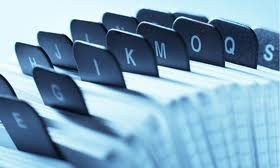 Elementos informativos del Aviso de Privacidad
Los datos personales sensibles
En caso de tratar datos personales sensibles, el Aviso de Privacidad debe contener una declaración expresa informando que el responsable tratará esta categoría de datos personales e identificar los mismos a través de cualquiera de las siguientes opciones:

 Un catálogo que contenga todos y cada uno de los datos personales tratados 	(creencia ideológica, enfermedades actuales y religión), o bien, 

 Un listado de las categorías de datos personales a las que pertenecen (datos de 	salud, preferencia sexual, información genética y creencias filosóficas).

No se deben incluir frases ambiguas como “entre otros” o “por ejemplo” o “etcétera”.
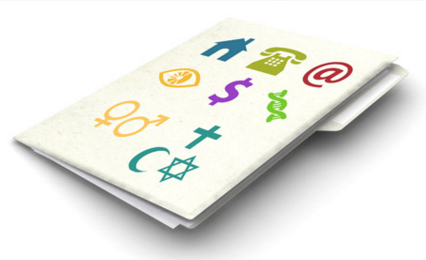 Elementos informativos del Aviso de Privacidad
Transferencias
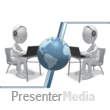 En caso de efectuarse transferencias de datos personales, el Aviso de Privacidad debe contener:

 Los terceros receptores o destinarios de las transferencias, ya sea identificando a éstos por su nombre completo, denominación o razón social (Joaquín Díaz Alvarado o Seguros Vida, S.A. de C.V.) o bien, por las categorías a las que pertenecen éstos (empresas del sector automotriz, establecimientos médicos, autoridades bancarias mexicanas e instituciones de asistencia social);

 Las finalidades determinadas que justifican la realización de las transferencias, distinguiendo aquellas que requieren la autorización del titular, y

 La identificación de aquellas transferencias que requieren del consentimiento del titular.  

El Aviso de Privacidad deberá incluir una cláusula que permita al titular otorgar su autorización para aquellas transferencias que requieren el consentimiento del titular. El artículo 37 de la Ley señala los casos en que esta autorización no es necesaria.

El responsable no está obligado a informar en el Aviso de Privacidad 
sobre las remisiones de datos personales que lleve a cabo con los encargados.
Elementos informativos del Aviso de Privacidad
Medios para el ejercicio de los derechos ARCO
El Aviso de Privacidad debe informar sobre:

 Los medios habilitados por el responsable para recibir y atender las solicitudes de derechos ARCO (éstos deben ser sencillos y accesibles), y

 El procedimiento establecido por el responsable para el ejercicio de derechos ARCO, el cual, al menos, debe incluir: los mecanismos de acreditación de la identidad del titular o representante, los plazos de atención, los medios para dar respuesta, las modalidades de reproducción de los datos personales solicitados, los formularios, sistemas o métodos implementados para facilitar el ejercicio de derechos ARCO que en su caso se tengan y demás documentación e información que deberá acompañar la solicitud, o en su caso,

 La referencia de los medios habilitados por el responsable a través de los cuales el titular podrá conocer el procedimiento (correo electrónico, página de Internet, número telefónico u otros), y

 Los datos de identificación y de contacto de la persona o departamento de datos personales (nombre de la persona o área, domicilio, correo electrónico, número telefónico y otros que se consideren convenientes).
Elementos informativos del Aviso de Privacidad
Revocación de consentimiento
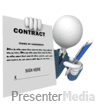 El Aviso de Privacidad debe informar sobre:

 Los medios habilitados por el responsable para recibir y atender las solicitudes de revocación del consentimiento (éstos deben ser sencillos y accesibles).

 El procedimiento establecido por el responsable para la recepción y atención de solicitudes de revocación del consentimiento, el cual, al menos, debe incluir: los mecanismos de acreditación de la identidad del titular o representante, los plazos de atención, los medios para dar respuesta y demás documentación e información que deberá acompañar la solicitud, o en su caso,

 La referencia de los medios habilitados por el responsable a través de los cuales el titular podrá conocer el procedimiento (correo electrónico, página de Internet, número telefónico u otros).
Elementos informativos del Aviso de Privacidad
Opciones para limitar el uso o divulgación de datos
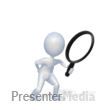 El Aviso de Privacidad debe indicar las opciones y medios que, en su caso, el responsable haya habilitado para que el titular pueda libremente limitar el uso o divulgación de su información.

Algunas de estas opciones y medios son:

 La inscripción en el Registro Público para Evitar Publicidad y Registro Público de Usuarios;

 El registro en listados de exclusión propios del responsable, o sectoriales o generales, señalando el nombre del listado, su finalidad y el canal habilitado para obtener mayor información al respecto, o

 Los medios a través de los cuales el titular pueda manifestar su negativa a recibir comunicados o promociones por parte del responsable, describiendo el procedimiento para el uso de estas opciones, o bien, referenciando al titular a determinado canal para conocer éste.
Elementos informativos del Aviso de Privacidad
Uso de cookies, web beacons u otras tecnologías similares
En caso de obtener información personal a través de cookies, web beacons u otras tecnologías similares, el Aviso de Privacidad debe contener:

 Una advertencia al titular sobre el uso de estas tecnologías, e

 Información relativa a los datos que se recaban de éstas, las finalidades de su tratamiento y las opciones para deshabilitar estos mecanismos.
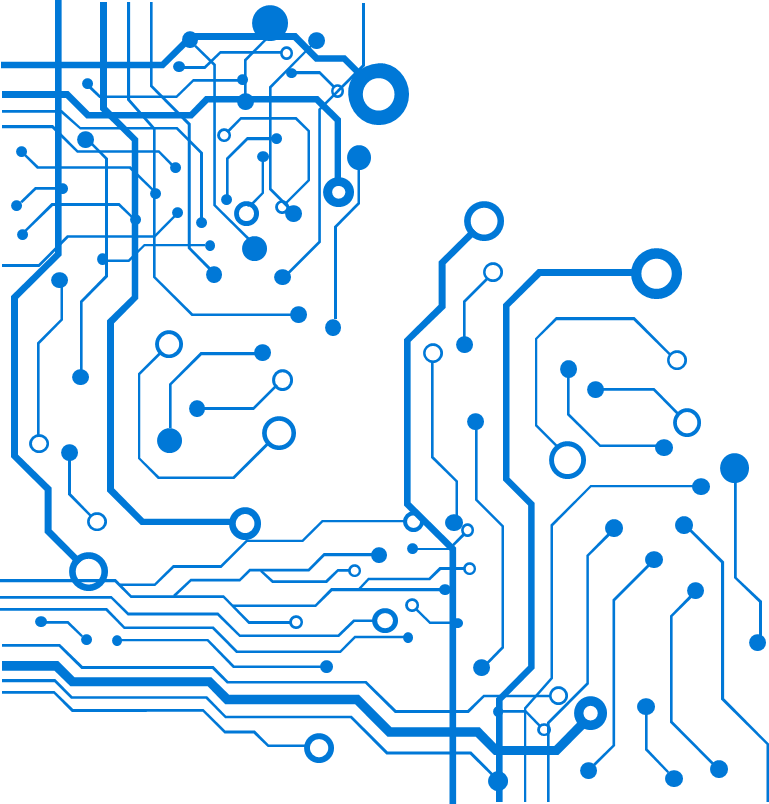 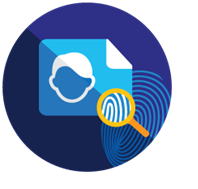 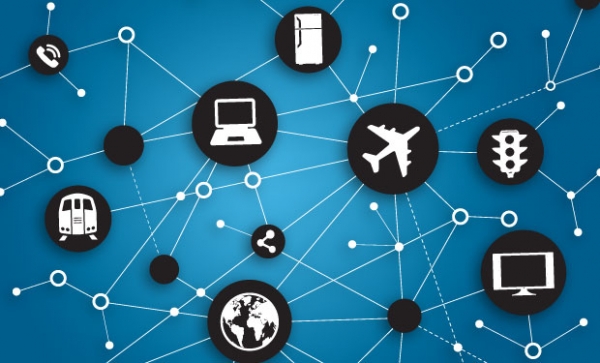 Elementos informativos del Aviso de Privacidad
Cambios al Aviso de Privacidad
El Aviso de Privacidad debe señalar el medio y procedimiento implementado por el responsable para dar a conocer al titular los cambios o actualizaciones efectuados al mismo.

El procedimiento es necesario informarlo siempre y cuando el responsable no dirija las notificaciones de cambios directamente a cada titular.
 
No se considerarán cambios al Aviso de Privacidad cuando éstos repercutan en: información relativa a la identidad del responsable, obtención de datos personales adicionales, nuevas finalidades, o se modifiquen las condiciones de las transferencias o se realicen transferencias no previstas de origen, cuando para ello se requiera del consentimiento del titular.
Elementos informativos del Aviso de Privacidad
Identidad y domicilio del responsable.
Finalidades del tratamiento.
Mecanismos para que el titular pueda manifestar su negativa al tratamiento de sus datos personales respecto aquellas finalidades que no dieron origen y no son necesarias para la relación jurídica. 
Datos personales que serán sometidos a tratamiento.
Señalamiento expreso de los datos sensibles que se tratan. 
Transferencias que en su caso se efectúen y la cláusula correspondiente.
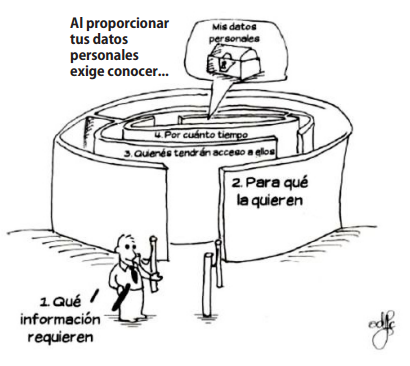 Elementos informativos del Aviso de Privacidad
Medios y procedimientos para el ejercicio de los derechos ARCO.
Mecanismos y procedimientos para que el titular pueda revocar su consentimiento.
Opciones y medios para que el titular pueda limitar el uso o divulgación de datos personales.
Información sobre el uso de mecanismos en medios remotos o locales de comunicación electrónica, óptica u otra tecnología, que permitan recabar datos personales de manera automática y simultánea al tiempo que el titular hace contacto con los mismos, en su caso, y 
Procedimientos y medios para comunicar cambios al Aviso de Privacidad.
Relación entre los elementos informativos del Aviso de Privacidad, los Principios y Derechos
Buenas prácticas
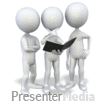 De manera opcional, el Aviso de Privacidad podrá informar sobre:

 El tratamiento de datos personales de menores de edad y personas en estados de interdicción o incapacidad (por ejemplo, los mecanismos habilitados para obtener el consentimiento de los padres, tutores o representante y las acciones, medidas y previsiones especiales implementadas);

 El tratamiento de datos personales que el responsable lleva a cabo como parte de un proceso de toma de decisiones, sin que intervenga la valoración de una persona física;

 El derecho que le asiste al titular para acudir ante el INAI, en caso de considerar que su derecho a la protección de datos personales ha sido vulnerado, y

 Un mecanismo para obtener el consentimiento del titular en los casos en que es requerido, de conformidad con  la LFPDPPP y el Reglamento.
ASPECTOS FUNDAMENTALES DEL
AVISO DE PRIVACIDAD
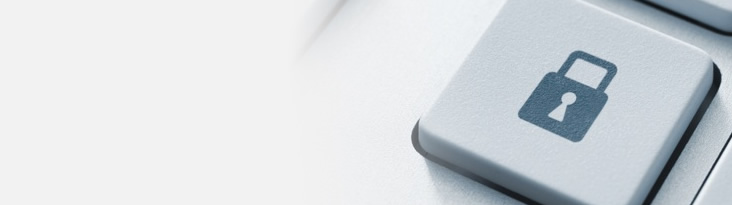 EJERCICIO
Ejercicio 
Aviso de Privacidad
1
Analizar el AP conforme al cuestionario del GAP, para identificar si contiene la información requerida o hacen falta elementos informativos.
2
Compartir conclusión del análisis con el grupo e instructores para recibir retroalimentación y resolver dudas.
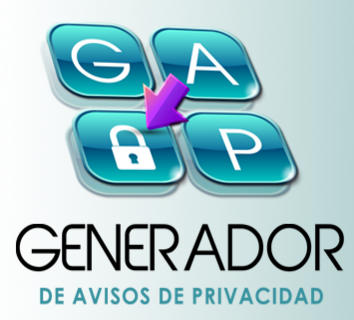 3
Hacer la propuesta de redacción respectiva.
4
Concluir el ejercicio.
Ejercicio 
Aviso de Privacidad
1
Identidad y domicilio del responsable
Finalidades del tratamiento (mecanismo de negativa)
Datos personales recabados (incluye DP sensibles)
Transferencias de datos personales (cláusula de aceptación)
2
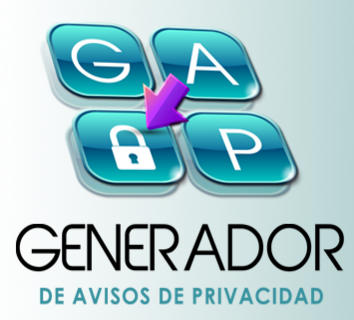 Medios y procedimientos para el ejercicio de los derechos ARCO
Medios y procedimientos para la revocación del consentimiento
3
Opciones para limitar el uso y divulgación de los DP
Uso de cookies, web beacons y otras tecnologías de rastreo
Cambios al aviso de privacidad
4
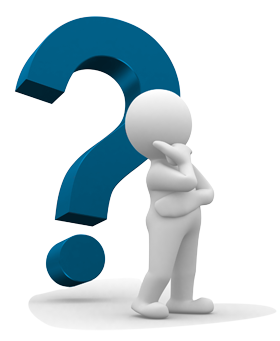 Dudas 
sobre la LFPDPPP
atencion@inai.org.mx

01 800 8354324
CEVINAI
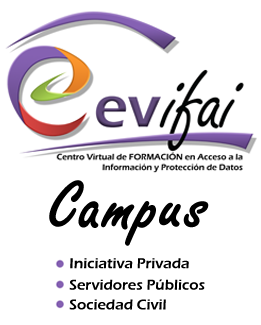 El INAI pone a tu disposición la capacitación en línea a través de su 
Centro Virtual de Formación
Cursos:
Introducción a la LFPDPPP
Aviso de Privacidad
Designación de la Persona o Departamento de DP
Atención a las Solicitudes de Derechos ARCO
Ingreso:
Contacto:
50.04.24.00 
ext. 2984
http://cevifaiprivada.ifai.org.mx/
ASPECTOS FUNDAMENTALES Y ELEMENTOS INFORMATIVOS DEL AP
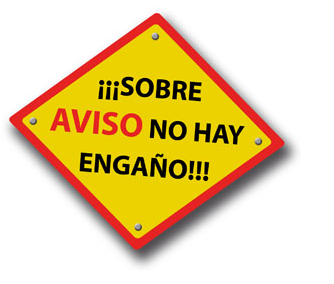 María Adriana Báez Ricárdez
Directora General de Prevención y Autorregulación
adriana.baez@inai.org.mx
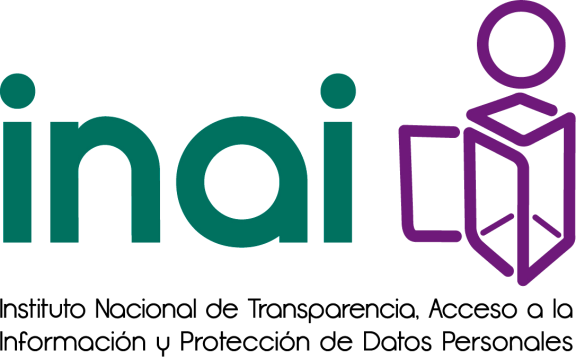 Miriam Caballero Vargas
Directora de Facilitación del 
Sector Privado
miriam.caballero@inai.org.mx
Coordinación de programa de formación
Rubén Carbajal Zárate
ruben.carbajal@inai.org.mx
Ext. 2412

Directora de Capacitación de Datos Personales
Amalia Berenice Hernández Bracho
amalia.hernandez@inai.org.mx
Ext. 2477
Instituto Nacional de Transparencia, Acceso a la Información y Protección de Datos Personales
Av. Insurgentes Sur No. 3211, Col. Insurgentes Cuicuilco,
Del. Coyoacán, C.P. 04530, México, D.F.
50 04 24 00
atencion@inai.org.mx